《你們當效法我》第六課 - 2月18日
保羅的末世論觀點一瞥
帖撒羅尼迦前後書
課程內容：4個方面
帖撒羅尼迦教會的背景: 年輕的受逼迫的教會 
帖撒羅尼迦前書應該瞭解的內容: 主必再來
帖撒羅尼迦後書應該瞭解的內容: 主再來的預兆
一點討論:  主的再來
一. 帖撒羅尼迦教會的背景
帖撒羅尼迦教會是保羅第二次旅行建立的教會。

城中有許多敵對福音的猶太人，保羅被迫離開。教會也一定受到極大的逼迫。
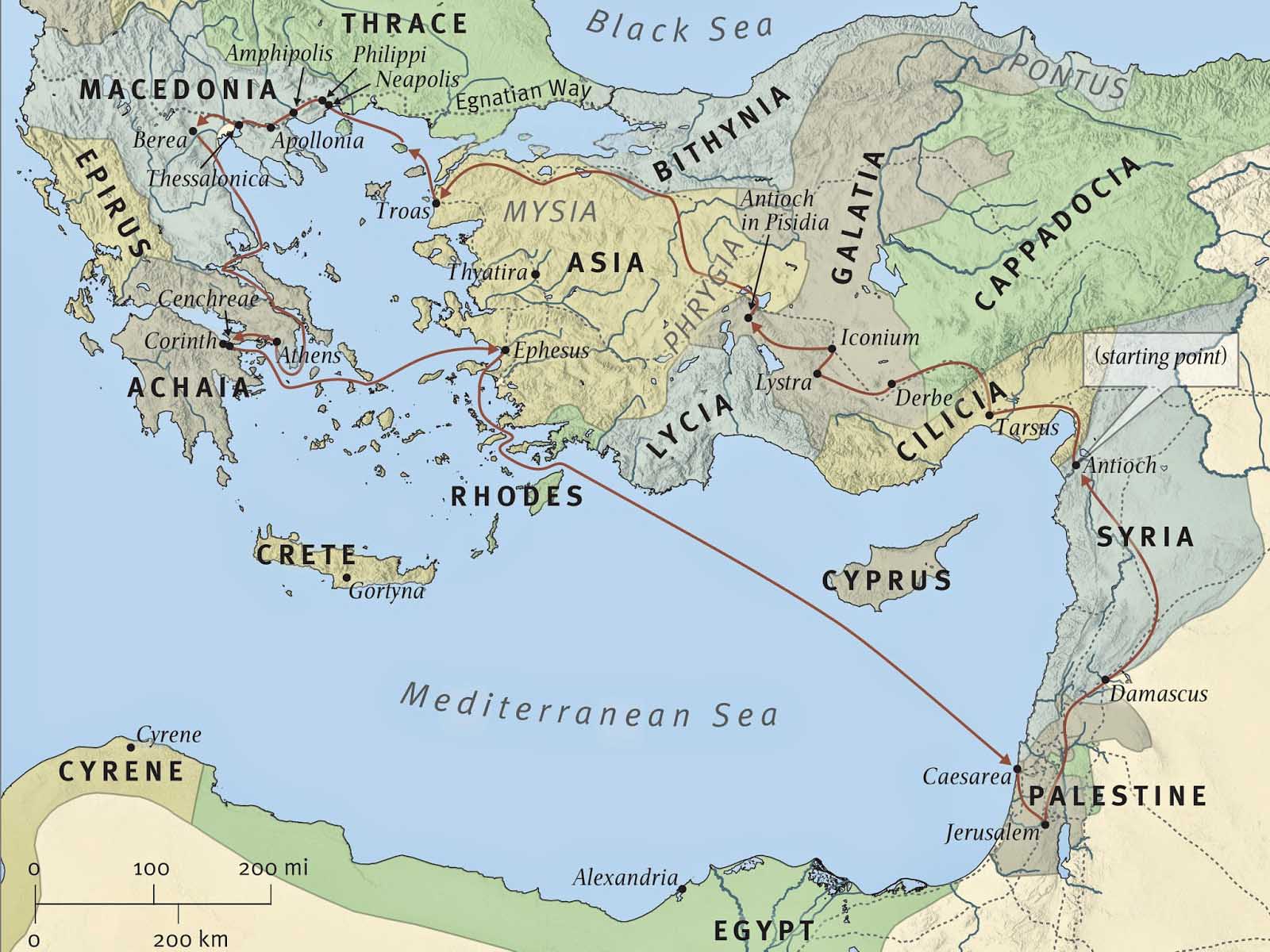 腓立比
特羅亞
以哥念
以弗所
特庇
彼西底的安提阿
路司得
安提阿
大數
保羅第二次旅行傳道
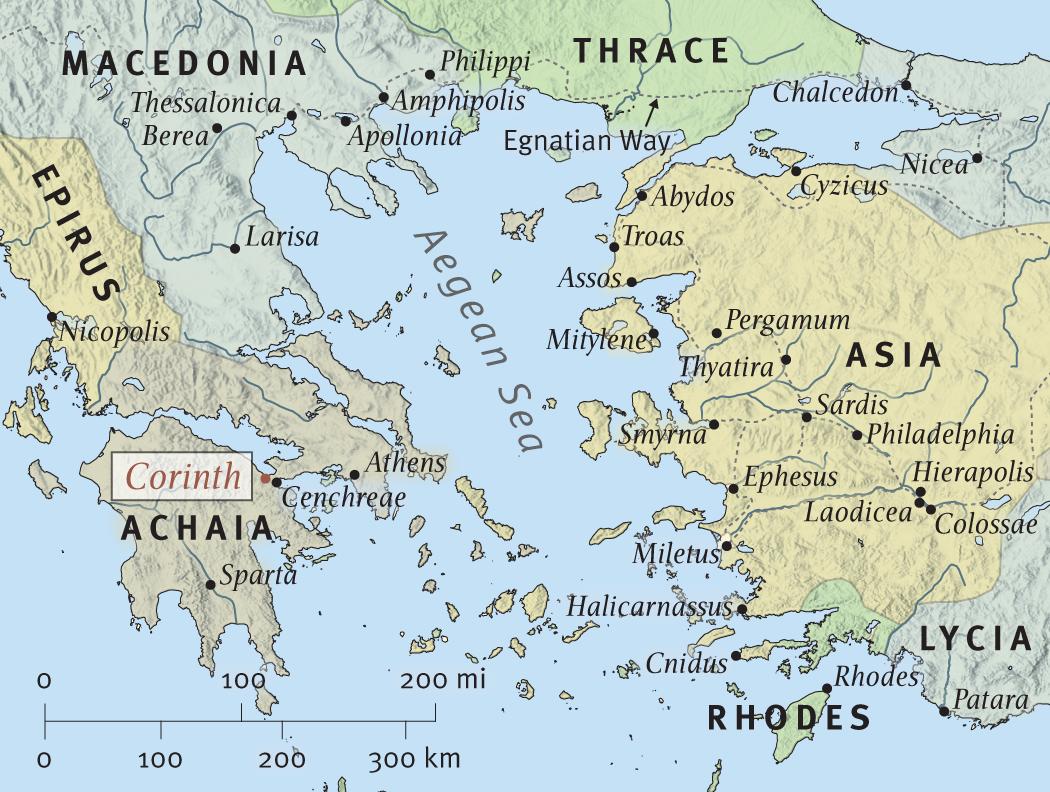 腓立比
路加
提摩太
西拉
保羅
馬其頓
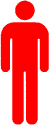 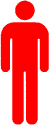 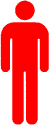 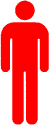 暗妃波里
亞波羅尼亞
保羅和西拉經過暗妃波里、亞波羅尼亞，來到帖撒羅尼迦，在那裡有猶太人的會堂。(徒17:1)
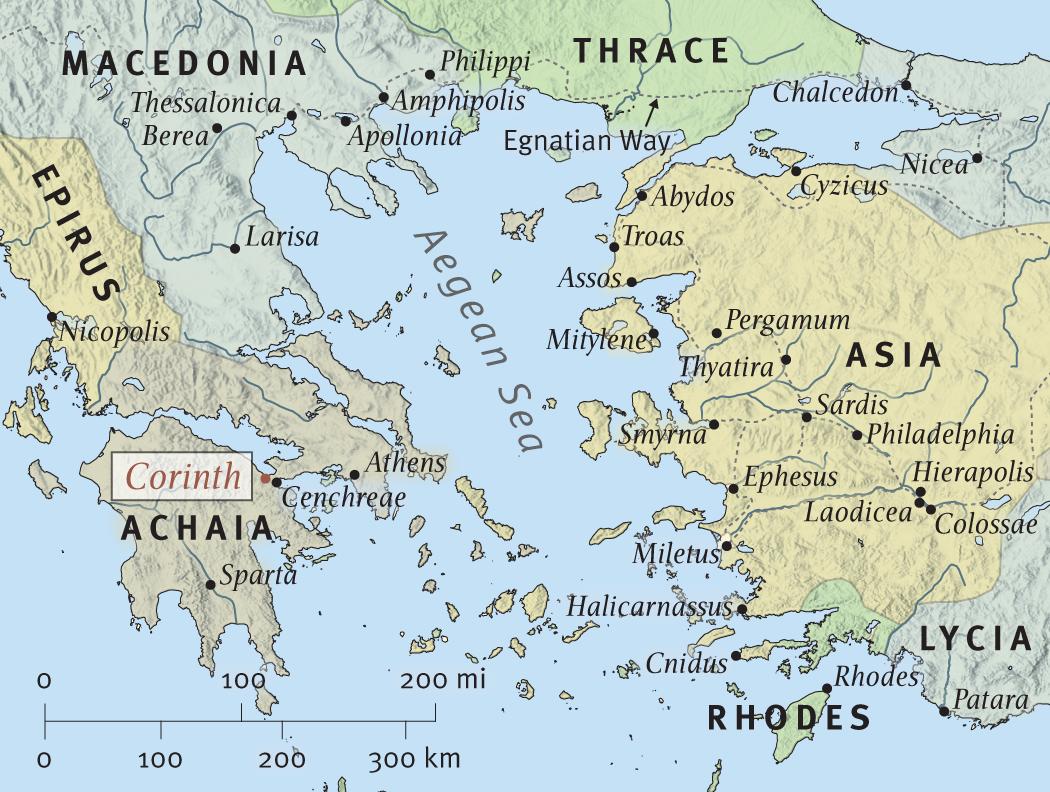 腓立比
帖撒羅尼迦
馬其頓
路加
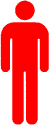 提摩太
西拉
保羅
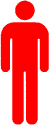 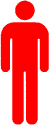 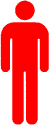 暗妃波里
亞波羅尼亞
保羅和西拉經過暗妃波里、亞波羅尼亞，來到帖撒羅尼迦，在那裡有猶太人的會堂。(徒17:1)
保羅照他素常的規矩進去，一連三個安息日，本著聖經與他們辯論，講解陳明基督必須受害，從死裡復活；又說：「我所傳與你們的這位耶穌，就是基督。」
他們中間有些人聽了勸，就附從保羅和西拉，並有許多虔敬的希臘人，尊貴的婦女也不少。
但那不信的猶太人心裡嫉妒，招聚了些市井匪類，搭夥成群，聳動合城的人闖進耶孫的家，要將保羅、西拉帶到百姓那裡。
找不著他們，就把耶孫和幾個弟兄拉到地方官那裡，喊叫說：「那攪亂天下的也到這裡來了，耶孫收留他們。這些人都違背該撒的命令，說另有一個王耶穌。」(徒17:2-7)
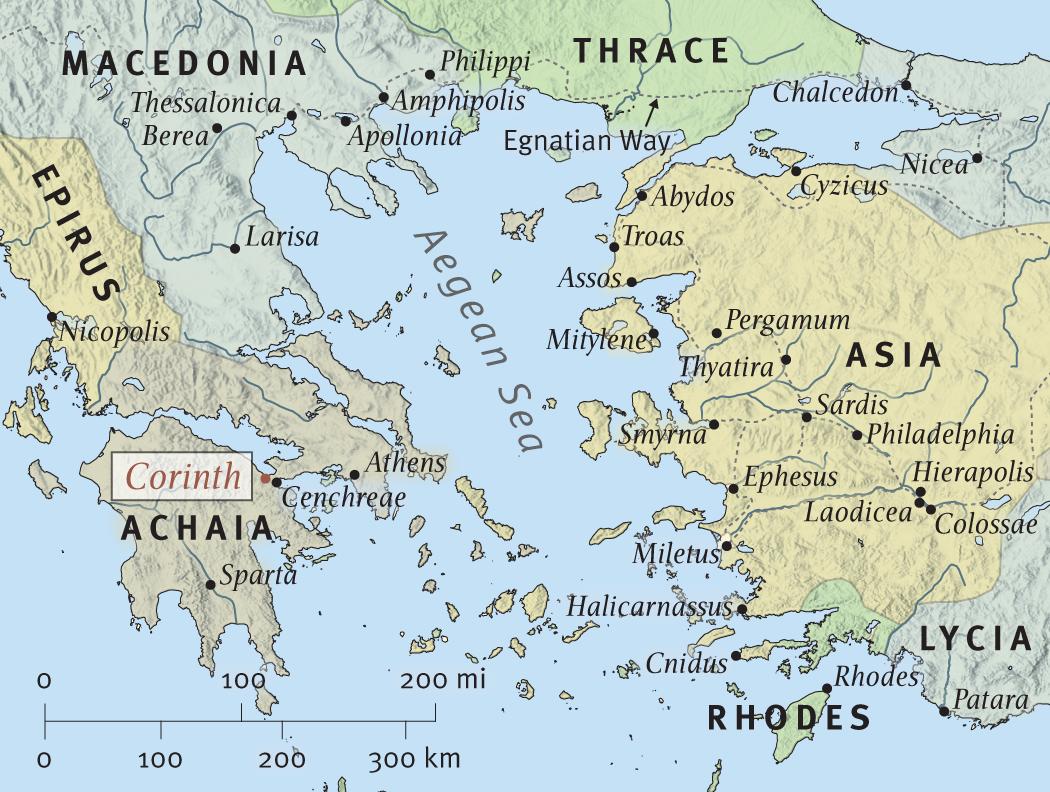 腓立比
提摩太
西拉
保羅
提摩太
西拉
保羅
路加
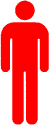 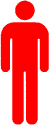 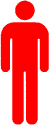 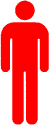 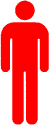 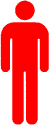 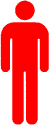 眾人和地方官聽見這話，就驚慌了；於是取了耶孫和其餘之人的保狀，就釋放了他們。
弟兄們隨即在夜間打發保羅和西拉往庇哩亞去。二人到了，就進入猶太人的會堂。(徒17:8-10)
帖撒羅尼迦
庇哩亞
保證保羅等人不再現身，否則沒收保釋金，並受懲罰。
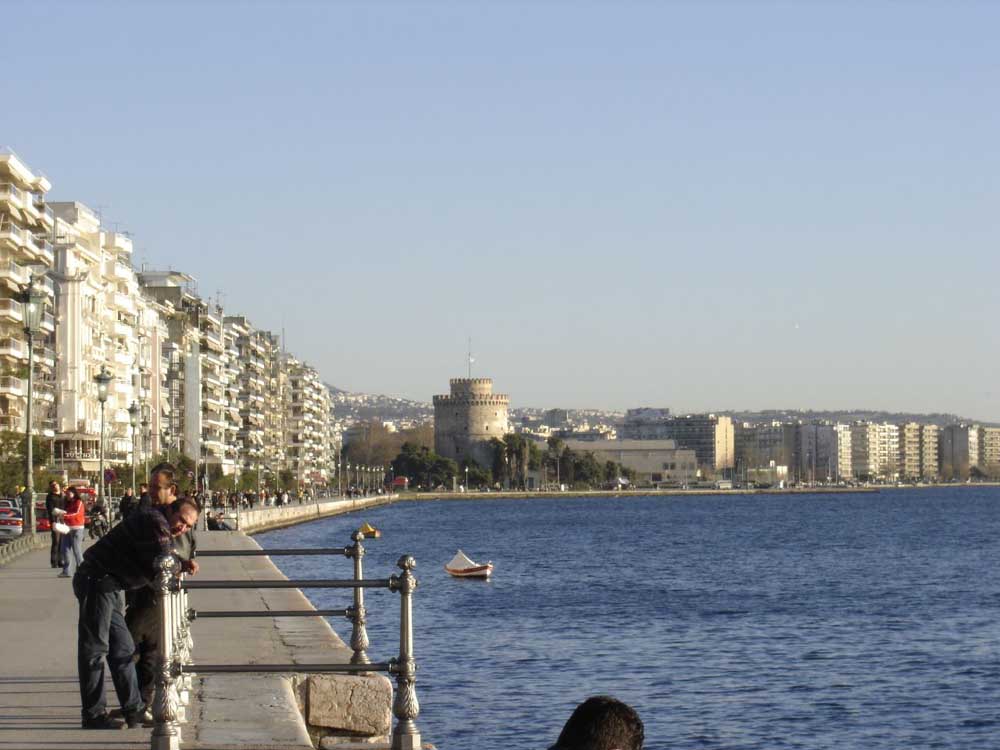 帖撒羅尼迦: (亞歷山大的妹妹的名字)
馬其頓首府；今日希臘第二大城
當時猶太人口眾多，到了19世紀甚至曾佔全城半數以上
二戰期間，納粹屠殺該城96%的猶太人，如今剩下不足一千人
保羅首次在此傳道三星期（實際停留時間可能是幾個月）
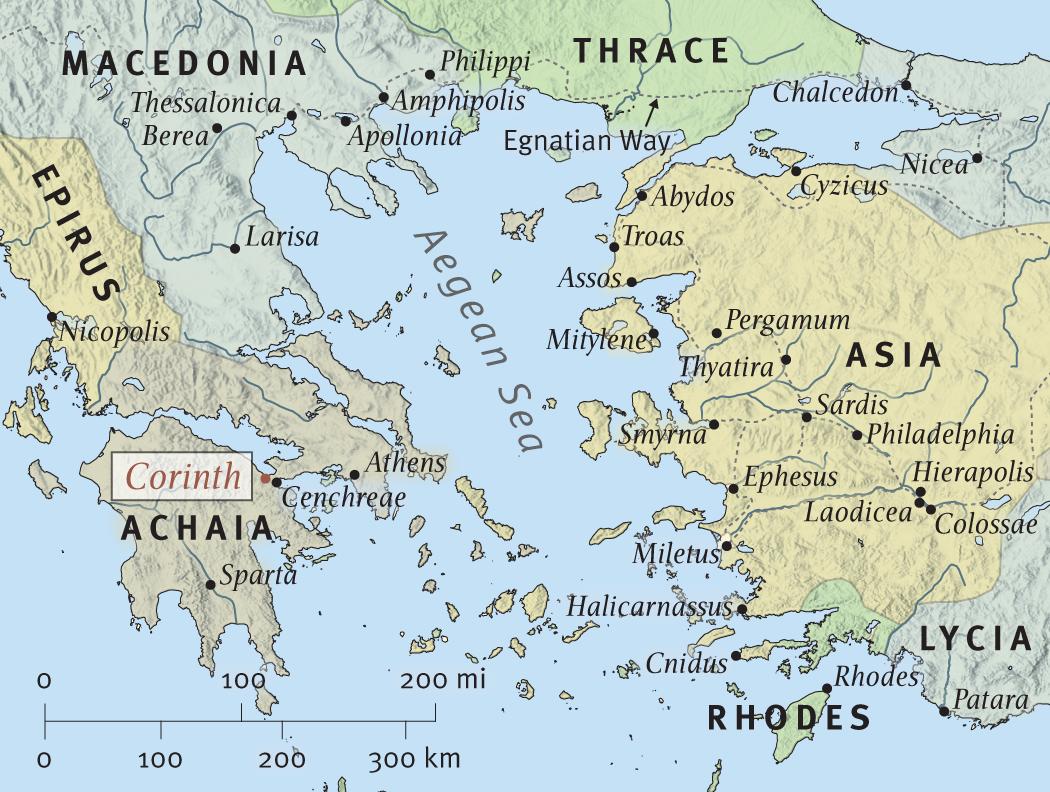 腓立比
提摩太
西拉
保羅
提摩太
西拉
路加
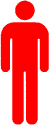 當時弟兄們便打發保羅往海邊去，西拉和提摩太仍住在庇哩亞。
送保羅的人帶他到了雅典，既領了保羅的命，叫西拉和提摩太速速到他這裡來，就回去了。(徒17:14-15)
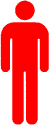 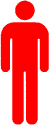 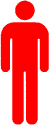 庇哩亞
帖撒羅尼迦
保羅
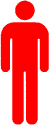 保羅
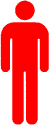 雅典
亞該亞
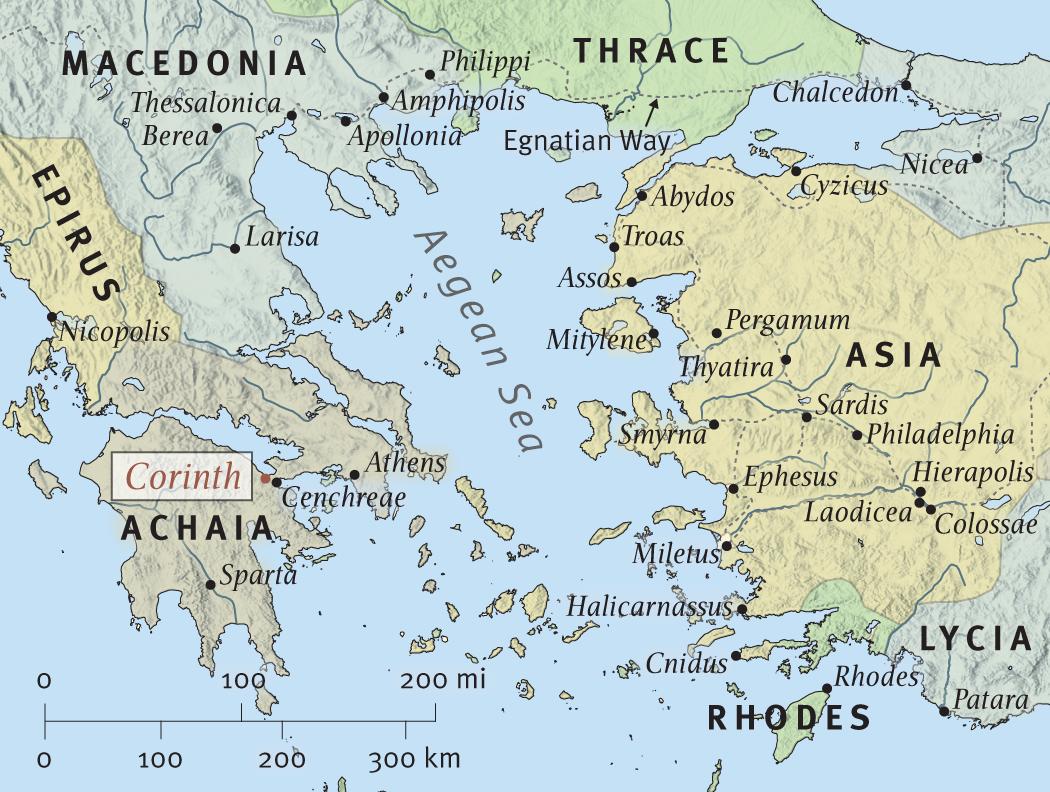 腓立比
提摩太
西拉
路加
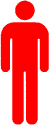 差提摩太返帖撒羅尼迦堅固門徒：
我們既不能再忍，就願意獨自等在雅典，打發我們的兄弟在基督福音上作神執事的提摩太前去，堅固你們，並在你們所信的道上勸慰你們，免得有人被諸般患難搖動。(帖前3:1-3)
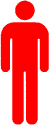 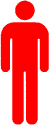 庇哩亞
帖撒羅尼迦
保羅
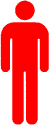 雅典
亞該亞
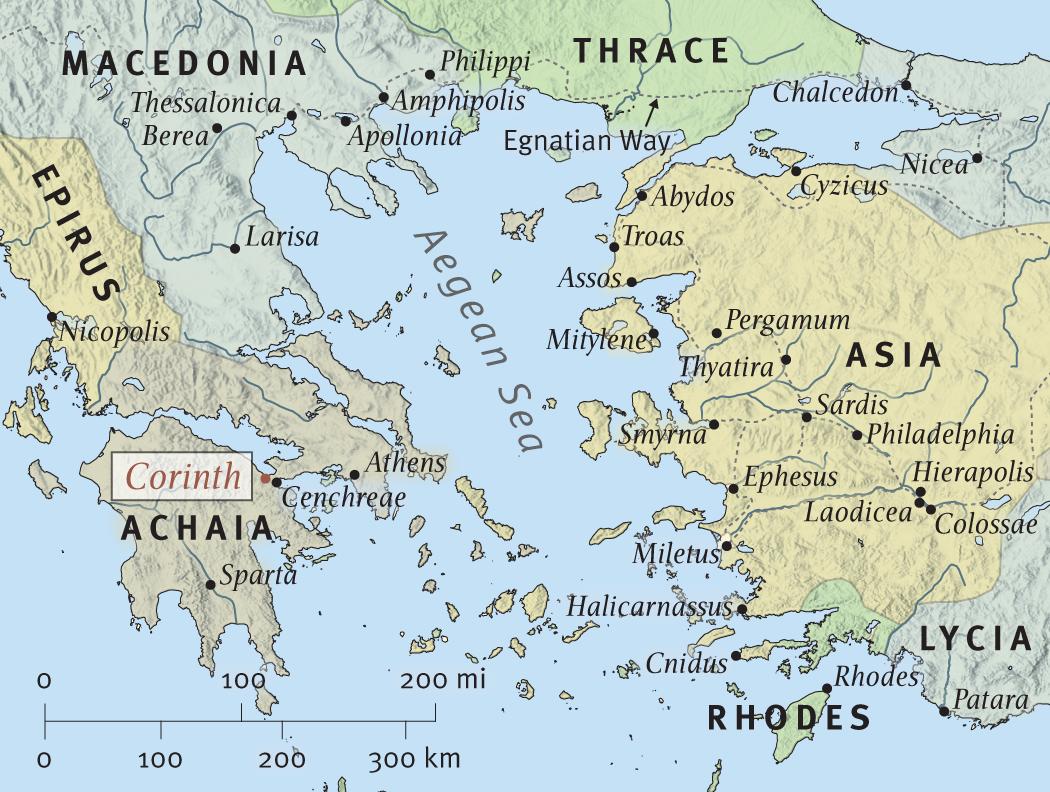 腓立比
提摩太
路加
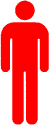 西拉
差提摩太返帖撒羅尼迦堅固門徒：
我們既不能再忍，就願意獨自等在雅典，打發我們的兄弟在基督福音上作神執事的提摩太前去，堅固你們，並在你們所信的道上勸慰你們，免得有人被諸般患難搖動。(帖前3:1-3)
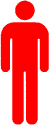 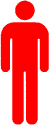 庇哩亞
帖撒羅尼迦
保羅
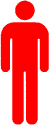 雅典
亞該亞
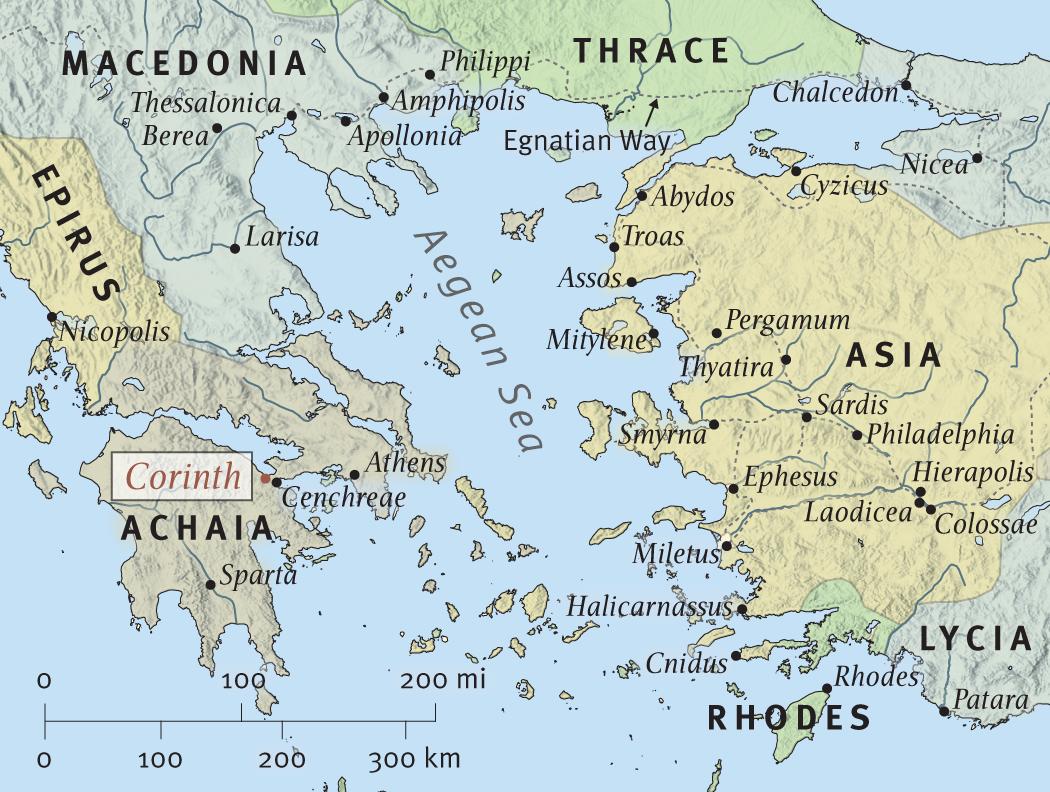 腓立比
提摩太
路加
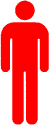 西拉
這事以後，保羅離了雅典，來到哥林多。遇見一個猶太人，名叫亞居拉，他生在本都；因為革老丟命猶太人都離開羅馬，新近帶著妻百基拉，從義大利來。保羅就投奔了他們。
(徒18:1-2)
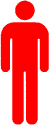 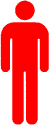 庇哩亞
帖撒羅尼迦
保羅
保羅
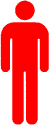 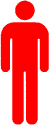 哥林多
雅典
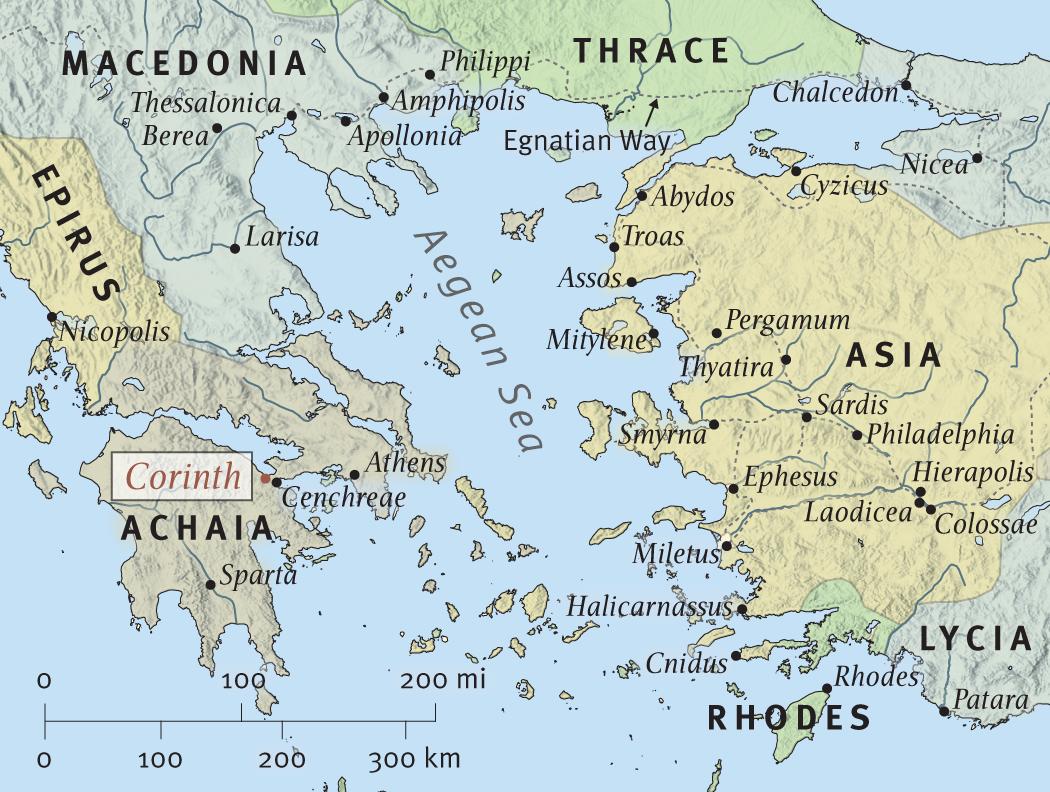 腓立比
提摩太
路加
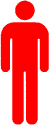 西拉
這事以後，保羅離了雅典，來到哥林多。遇見一個猶太人，名叫亞居拉，他生在本都；因為革老丟命猶太人都離開羅馬，新近帶著妻百基拉，從義大利來。保羅就投奔了他們。
(徒18:1-2)
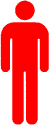 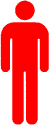 庇哩亞
帖撒羅尼迦
百基拉
亞居拉
保羅
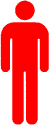 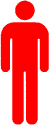 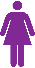 哥林多
雅典
保羅生平
上
耶
路
撒
冷
賑
災
加拉太書
耶
路
撒
冷
大
會
被
提
三
層
天
1. 寫於耶路撒冷大會之前，給南加拉太教會
2. 與羅馬書同期，給加拉太全省教會
40
50
60
70
AD 30
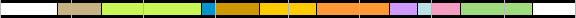 亞
拉
伯
曠
野
安
提
阿
第
一
次
旅
行
第
二
次
旅
行
第
三
次
旅
行
第
四
次
旅
行
信
主
大
數
被
囚
受
審
羅
馬
獲
釋
殉
道
聖
殿
被
毀
保
羅
書
信
保羅在那裡住了一年零六個月，將神的道教訓他們。(徒18:11)
二、帖撒羅尼迦前書概論：歡歡喜喜地盼望主的再來
2.1、寫作背景 : 
當時保羅在哥林多，自己作工牧養教會，哥林多教會的問題很多。
帖撒羅尼迦教會很年輕，但受到很大的逼迫，信徒在逼迫。保羅打發提摩太去帖撒羅尼迦堅固教會。

提摩太回來帶來好消息，誇讚帖撒羅尼迦教會在信心、愛心盼望上的持守。但逼迫仍然在，信徒盼望活著見主，但可能有人已受害或過世，因此有的信徒灰心。保羅寫信誇讚和鼓勵帖撒羅尼迦教會，在逼迫中仰望主的再來。同時有人在教會攻擊保羅, 指責保羅只呆了3個主日就離開…
二、帖撒羅尼迦前書概論：歡歡喜喜地盼望主的再來
2.2、中心信息 : 主再來的隱秘：有關神兒女的結局
2.3、鑰節與鑰字 : 5:23; 喜樂，盼望，主的降臨
2.4、分段: (每段都有一句重要經節，講義第4頁）
稱讚:	主再來是我們忍耐的盼望(1:1-10)
榜樣:	主再來是我們服事的盼望(2:1-20)
好消息:	主再來是我們成聖的盼望(3:1-4:12)
被提:	主再來是我們蒙安慰的盼望(4:13-4:18)
勉勵:	主再來是我們警醒的盼望(5:1-5:28)
三、帖撒羅尼迦後書概論：勤勤懇懇地盼望主的再來
2.1、寫作背景補充 : 
保羅寫了前書之後的幾個月，帖撒羅尼迦教會對主的再來的認識出現了一種錯誤（也有人偽造保羅的信）：認為主馬上就要來，所以不再作工、專管閒事。
2.2、中心信息 : 主再來的徵兆：世界的景況
2.3、鑰節與鑰字 : 2:3;    主降臨，  顯露
2.4、分段: 
1、主再來的日子:審判與徵兆(1:1-2:12) (離經叛道/敵基督)
2、盼望中的態度：持守教導、殷勤作工(2:13-3:18)
四、一點討論：
1、關於主的再來，我們的觀點與困惑？

2、關於作工，什麼算是作工？ 
       現在的社會熱點：社會福利、移民
	社會福利的原則是什麼？
	非法移民是移民嗎？